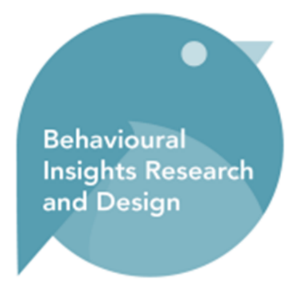 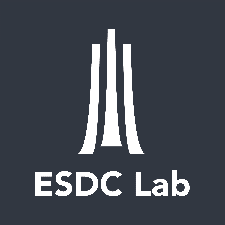 Government Research & Experimentation: A Step Toward a More Ethical Public Service
ESDC Innovation Lab
Research Ethics at GoC, Where are we at?
No formal process or procedures at most departments, few exceptions such as Health Canada and Department of National Defence
GoC
Research with human participants increasing at ESDC
Increased interest and perceived need for training and a formal ethics process by groups doing qualitative research, user research, ethnography, experimentation
ESDC
Collaborate with academics and University REB approval
Consult resources that provide advice for engaging with specific populations
Ensure project team members complete TCPS-2 training certificate 
Consult lab’s tools and guides developed by Emilie Gravel and colleagues
Innovation Lab
[Speaker Notes: Tri-Council Policy Statement: Ethical Conduct for Research Involving Humans (TCPS-2)]
Behavioural insights/Nudges Project, What does ethics look like?
Project: Canada Learning Bond
Researchers completed 
TCPS-2 training certificate
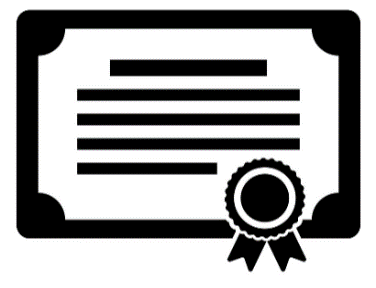 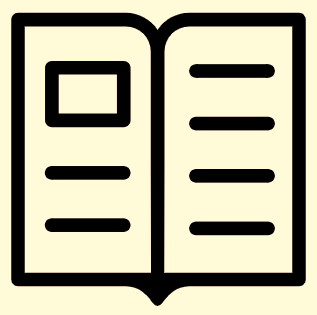 Experimentation Research Guide by Innovation Lab
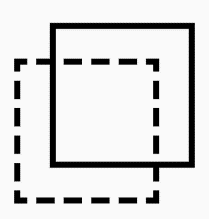 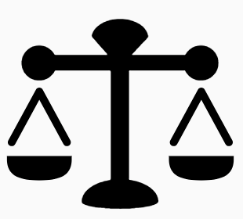 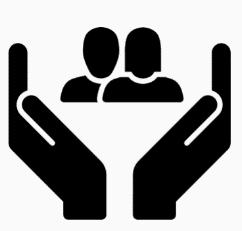 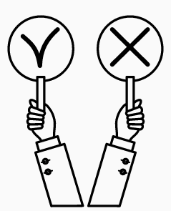 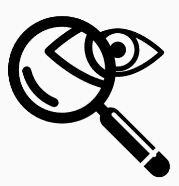 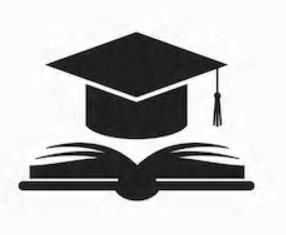 Collaborated with academics, University REB approval
Experimentation
Effectiveness
Project Transparency
Promote people’s welfare
Careful risk-benefit analysis
Existing Evidence
Qualitative Research Project, What does ethics look like?
Project: Guaranteed Income Supplement
Researchers completed 
TCPS-2 training certificate
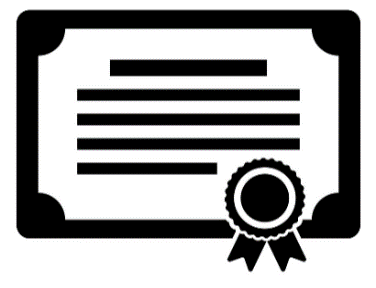 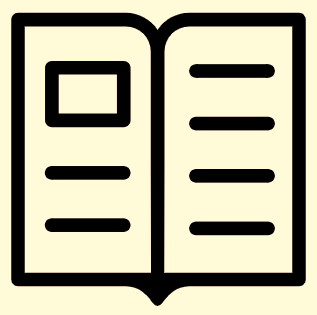 Experimentation Research Guide by Innovation Lab
Mock independent review of research strategy by Health Canada board, consultation with academics who work with senior populations
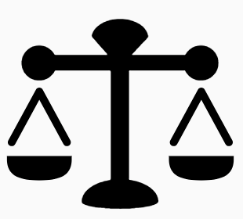 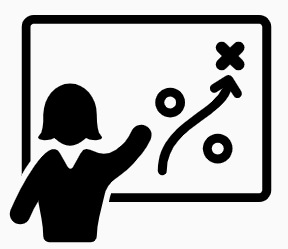 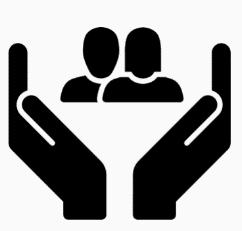 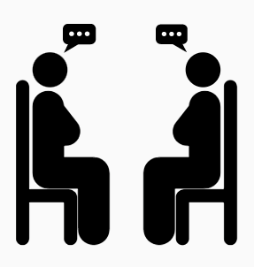 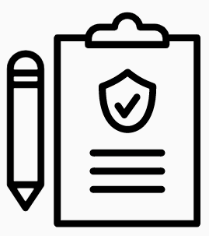 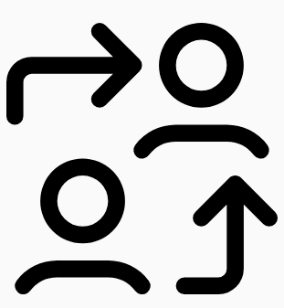 Promote people’s welfare
Informed, ongoing consent
Careful risk-benefit analysis
Helpful resources to participants
Post-project dissemination
Research at Innovation Lab, Doing the Right Thing Guide
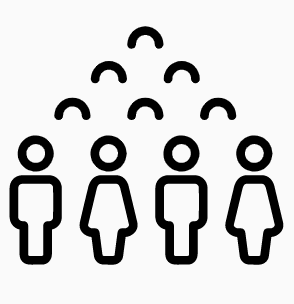 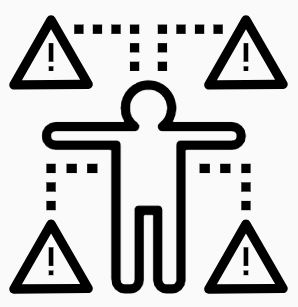 Potential Risks and Benefits
physical
social
psychological/emotional
repercussions for (or for not) participating
Justifying Research with Human Participants
A good question to ask is whether the level of risk is greater than what the participants would encounter in their everyday lives
- If maybe or yes, consult with a third party
Research Ethics, Where do we want to go?
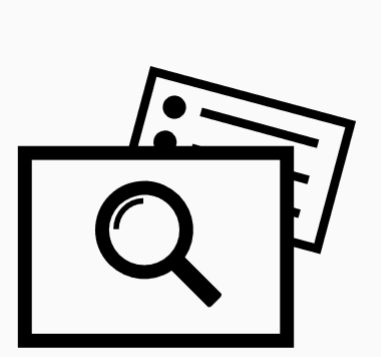 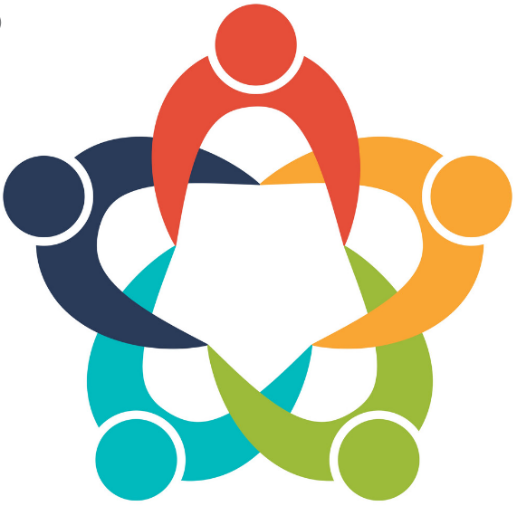 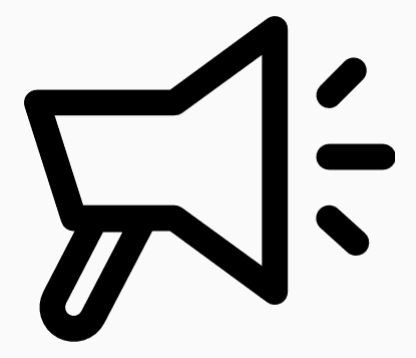 Looking for partners interested in this topic, connect with us
Community of Practice with volunteer boards
Formal REB(s)
Within departments (e.g., Integration within existing groups such as Privacy Committees)
Central Agency
Tools, Guides, Resources, Connecting
An ethics charter
A guide entitled Doing the Right Thing: A Practical Guide for Research Ethics in Government
A guide entitled Five Principles for Ethical Experimentation and Nudging in Government
A placemat with research ethics considerations
Tri-Council Policy Statement: Ethical Conduct for Research Involving Humans (TCPS-2)

Get in touch with us:
    Rebecca Friesdorf, rebecca.friesdorf@hrsdc-rhdcc.gc.ca
    Emilie Gravel, emilie.e.gravel@hrsdc-rhdcc.gc.ca
    Preet Chauhan, harmanpreet.chauhan@hrsdc-rhdcc.gc.ca
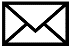 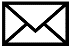 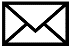